openEuler 安全公告变更申请
新增热补丁交付件
变更背景：新增热补丁交付件
免制作
复位不丢
补丁混管
实时检测
零中断
新增热补丁支持
补丁
提交
补丁构建
单元测试
CVE原数据生成
补丁发布
补丁服务
补丁流水线
补丁管理平台
补丁修复
补丁确认
缺陷通知
CVE巡检
欧拉
Linux1
欧拉
Linux1
Linux2
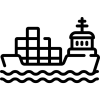 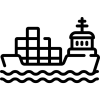 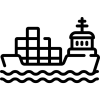 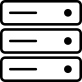 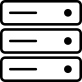 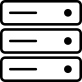 物理机
虚拟机
iSula容器
Aops-apollo
syscare
nvwa
kpatch
变更点：https://repo.openeuler.org/security/data/cvrf/
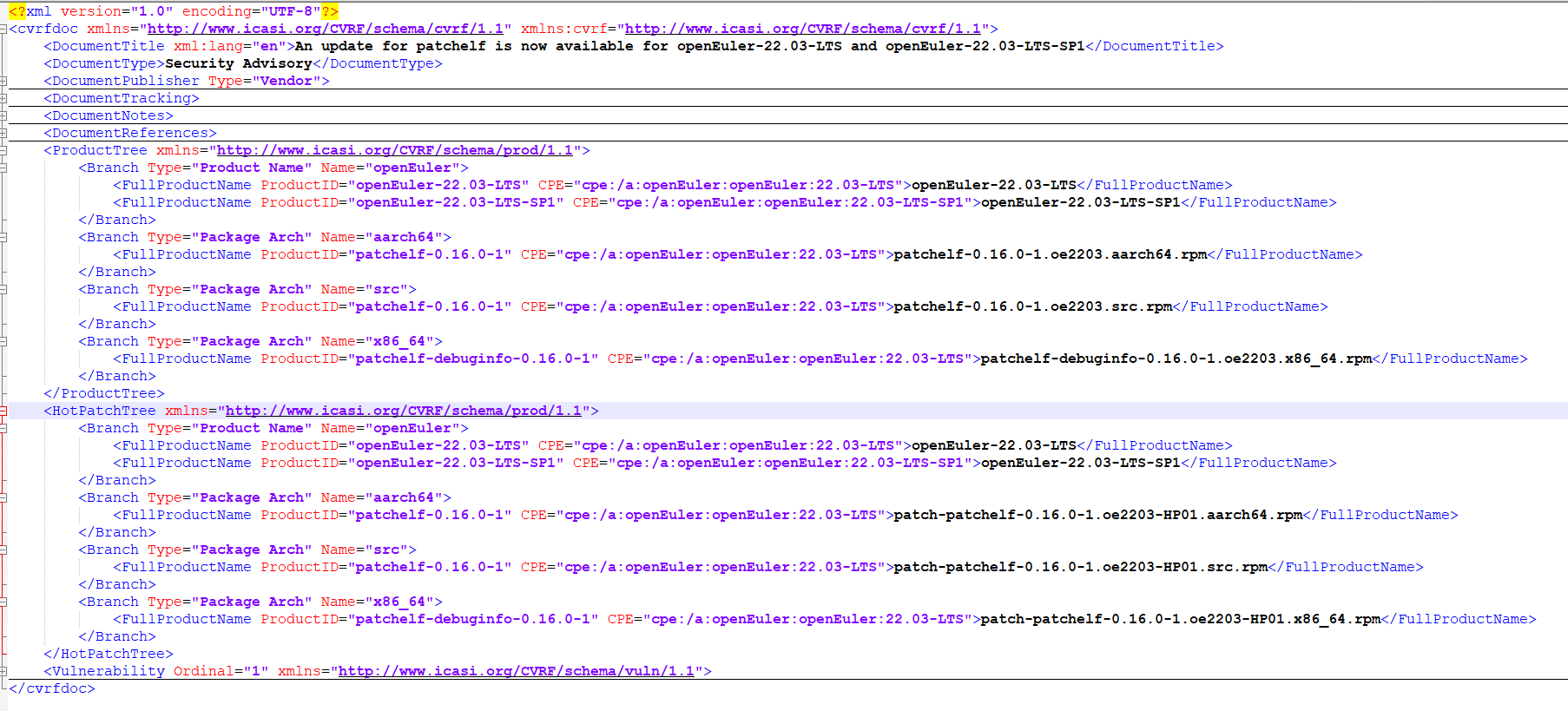 新增HotPatchTree
变更点：前台
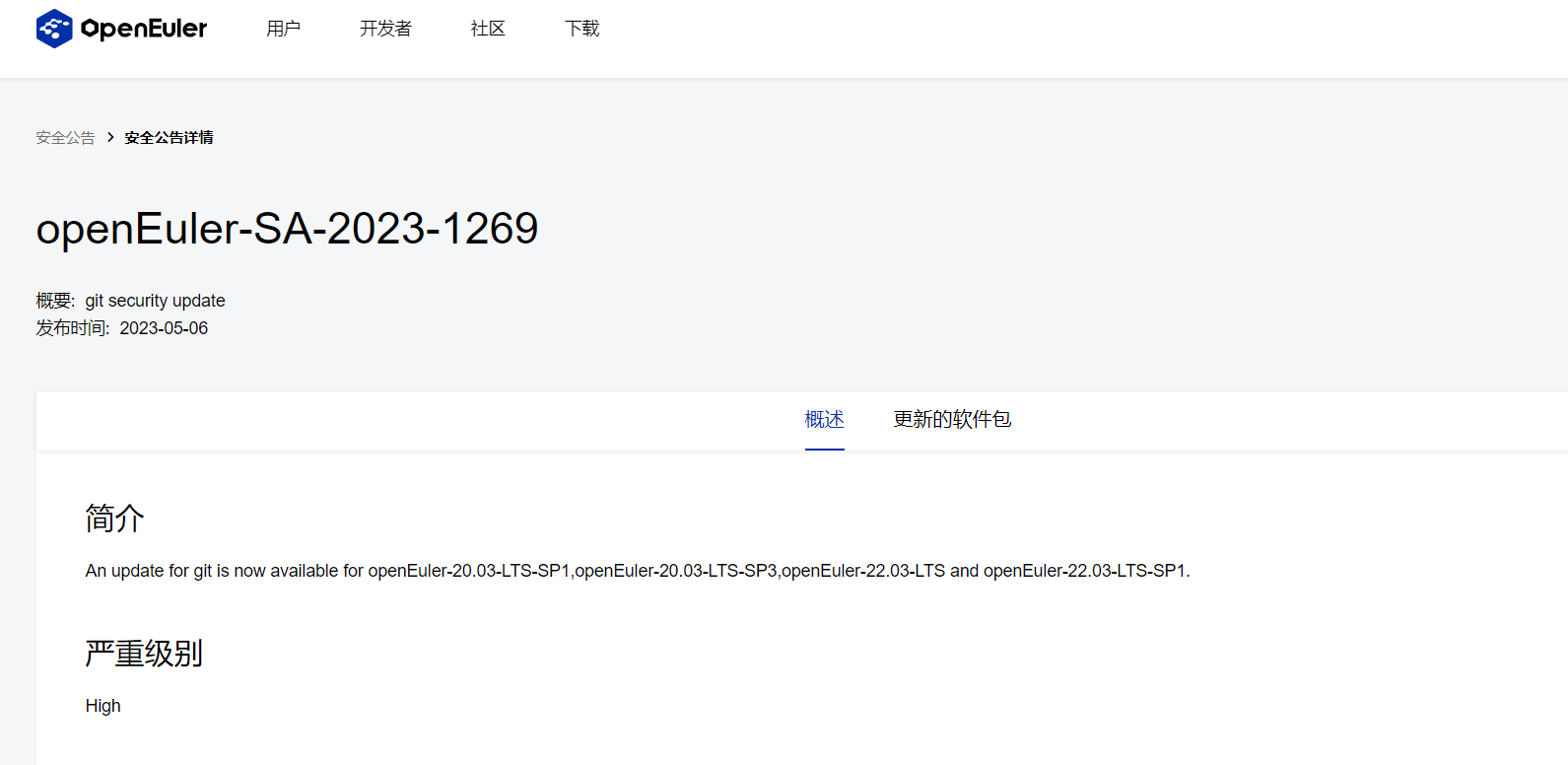 热补丁包
变更点：新增热补丁发布页面
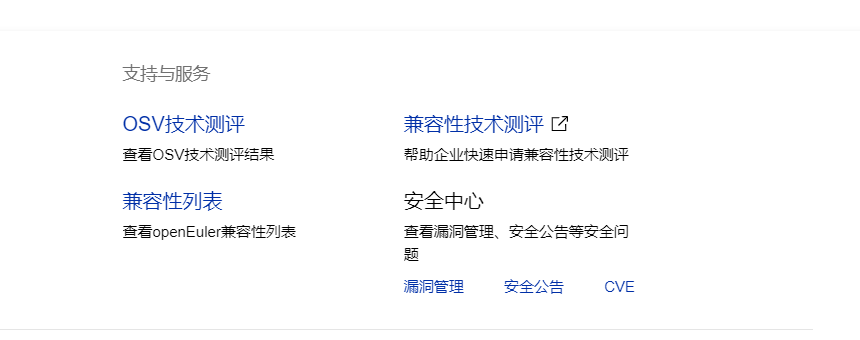 热补丁中心